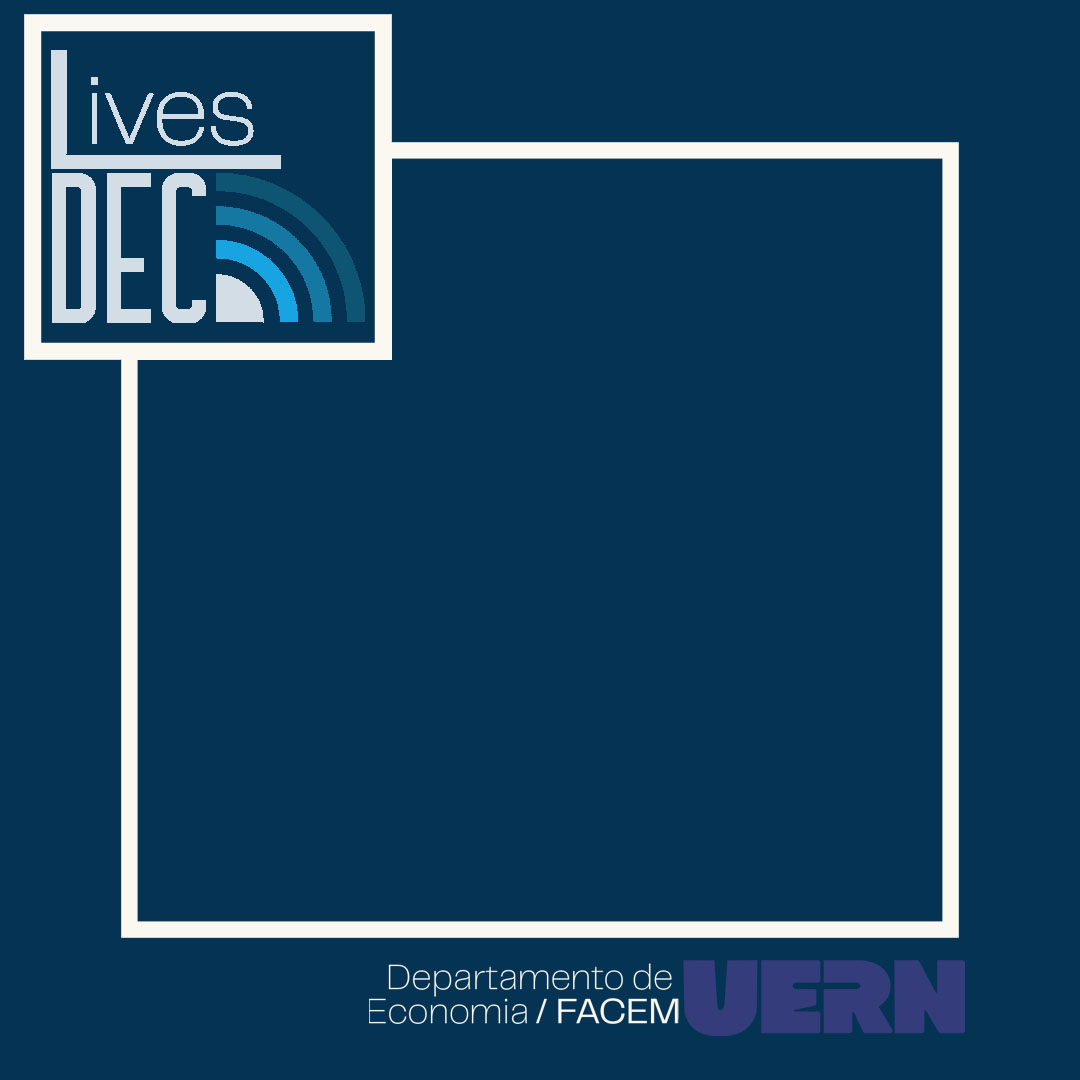 PROGRAMAÇÃO
PROGRAMAÇÃO
18/06/2020  às 19h:  GESTÃO DE FLUXO DE CAIXA EM TEMPOS DE PANDEMIA

Palestrante:  Prof. Esp. Franklin Alves Filgueira

Moderador: Prof. Ms. Leonildo Tchapas

Via: YouTube Canal do Departamento
Link: https://bityli.com/eWknm

Inscrições:  15 a 18/06/2020  até as 13h.
Link: https://forms.gle/AnZE9WDco1Kxt5MU7

19/06/2020 às 15h:  SEMINÁRIO POLÍTICAS PÚBLICAS E GESTÃO PARA RESULTADOS

Palestrante:  Ms.  Pedro Rafael Lopes Fernandes

Moderador : Prof. Ms. Adonias Vidal de Medeiros Júnior

Via: YouTube Canal do Departamento
Link: https://bityli.com/eWknm

Inscrições: 16 a 19/06/2020  até as 13h.
Link: https://forms.gle/AnZE9WDco1Kxt5MU7
15/06/2020 às 19h:  COVID 19: ATUAÇÃO DO ECONOMISTA

Palestrante:  Prof.  Dr.  Rodolfo  Ferreira  Ribeiro da Costa 

Moderador : Prof. Dr. Francisco Soares de  Lima
Via: google meet

Inscrições: 12 a 15/06/2020  até as 17h.
Link: googleform

18/06/2020  às 19h:  GESTÃO DE FLUXO DE CAIXA EM TEMPOS DE PANDEMIA

Palestrante:  Prof. Esp. Franklin Alves Filgueira

Moderador: Prof. Ms. Leonildo Tchapas

Via: Canal do You Tube do departamento

Inscrições:  15 a 18/06/2020  até as 17h.
Link: googleform
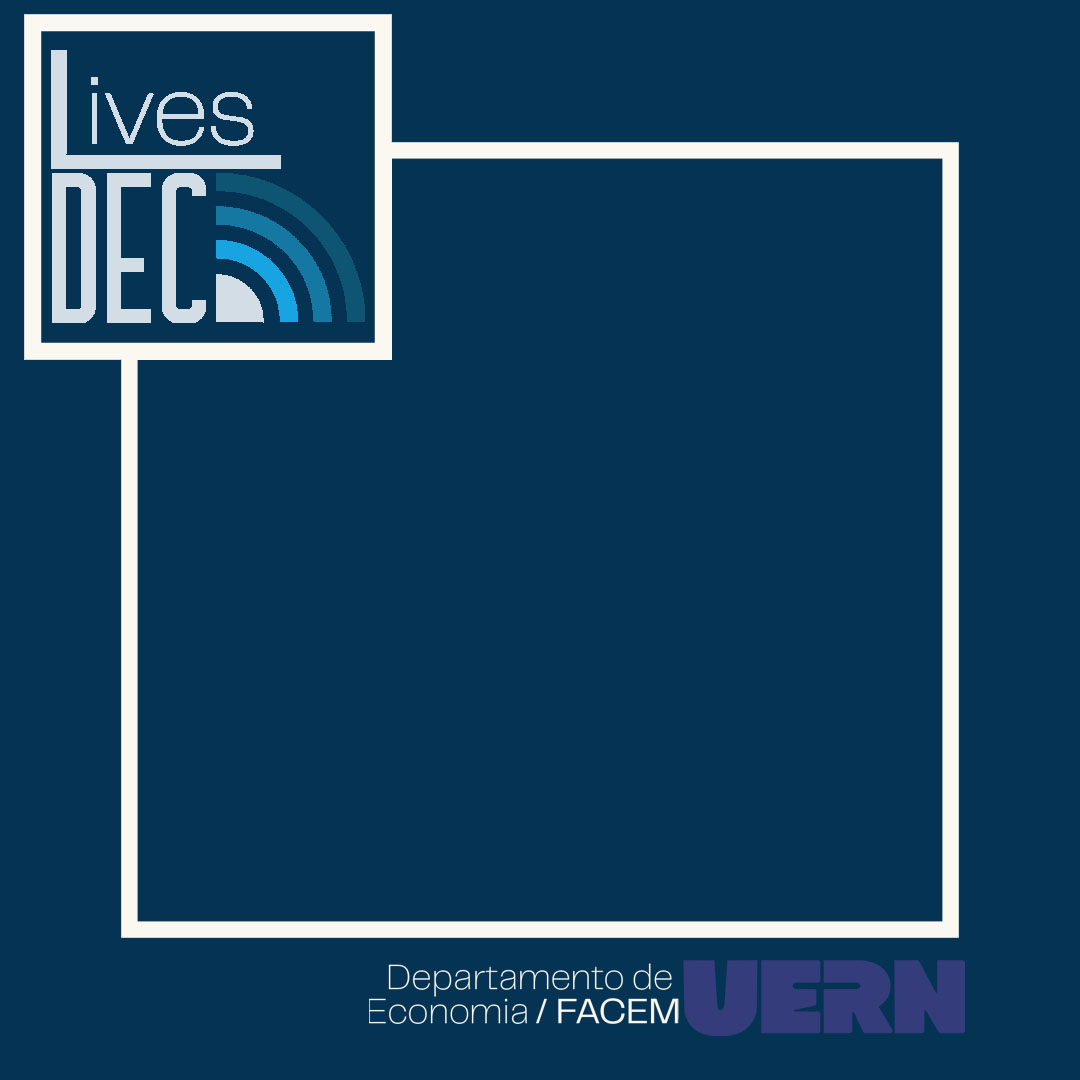 PROGRAMAÇÃO
PROGRAMAÇÃO
19/06/2020  às 15h:  SEMINÁRIO POLÍTICAS PÚBLICAS E GESTÃO PARA RESULTADOS

Palestrante:  Ms.  Pedro Rafael Lopes Fernandes
Moderador : Prof. Ms. Adonias Vidal de Medeiros Júnior

Via:  YouTube
Link: https://bityli.com/eWknm

Inscrições: 16 a 19/06/2020  até as 13h.
Link: https://forms.gle/AnZE9WDco1Kxt5MU7

23/06/2020  às 19:30h: CENÁRIOS MACROECONÔMICOS: INFLUÊNCIA DO MERCADO DE PETRÓLEO SOBRE DINÂMICA MACROECONÔMICA

Palestrantes:  Prof.  Dr. Cristiano da Costa da Silva
                          Prof. Dr. José Mairton Figueiredo de França

Moderador : Prof. Dr. Joedson Jales de Farias

Via:  YouTube
Link: https://bityli.com/eWknm

Inscrições: 19 a 23/06/2020  até as 17h.
Link: https://forms.gle/AnZE9WDco1Kxt5MU7
23/06/2020 às 19:30h: CENÁRIOS MACROECONÔMICOS: INFLUÊNCIA DO MERCADO DE PETRÓLEO SOBRE DINÂMICA MACROECONÔMICA

Palestrantes:  Prof.  Dr. Cristiano da Costa da Silva
                          Prof. Dr. José Mairton Figueiredo de França
Moderador : Prof. Dr. Joedson Jales de Farias

Via: YouTube Canal do Departamento
Link: https://bityli.com/eWknm

Inscrições: 19 a 23/06/2020  até as 13h.
Link: https://forms.gle/AnZE9WDco1Kxt5MU7

26/06/2020 às 19h:  MINI-CURSO: COMO FAZER UMA MONOGRAFIA – Parte I
Professores:  Ms.  Vanusa Alves Resende
                         Ms.  Genivalda Cordeiro da Costa
                         Ms. Leonildo Tchapas

Via: Google Meet

Inscrições: 23 a  26/06/2020  até as 13h.
Link: https://forms.gle/AnZE9WDco1Kxt5MU7
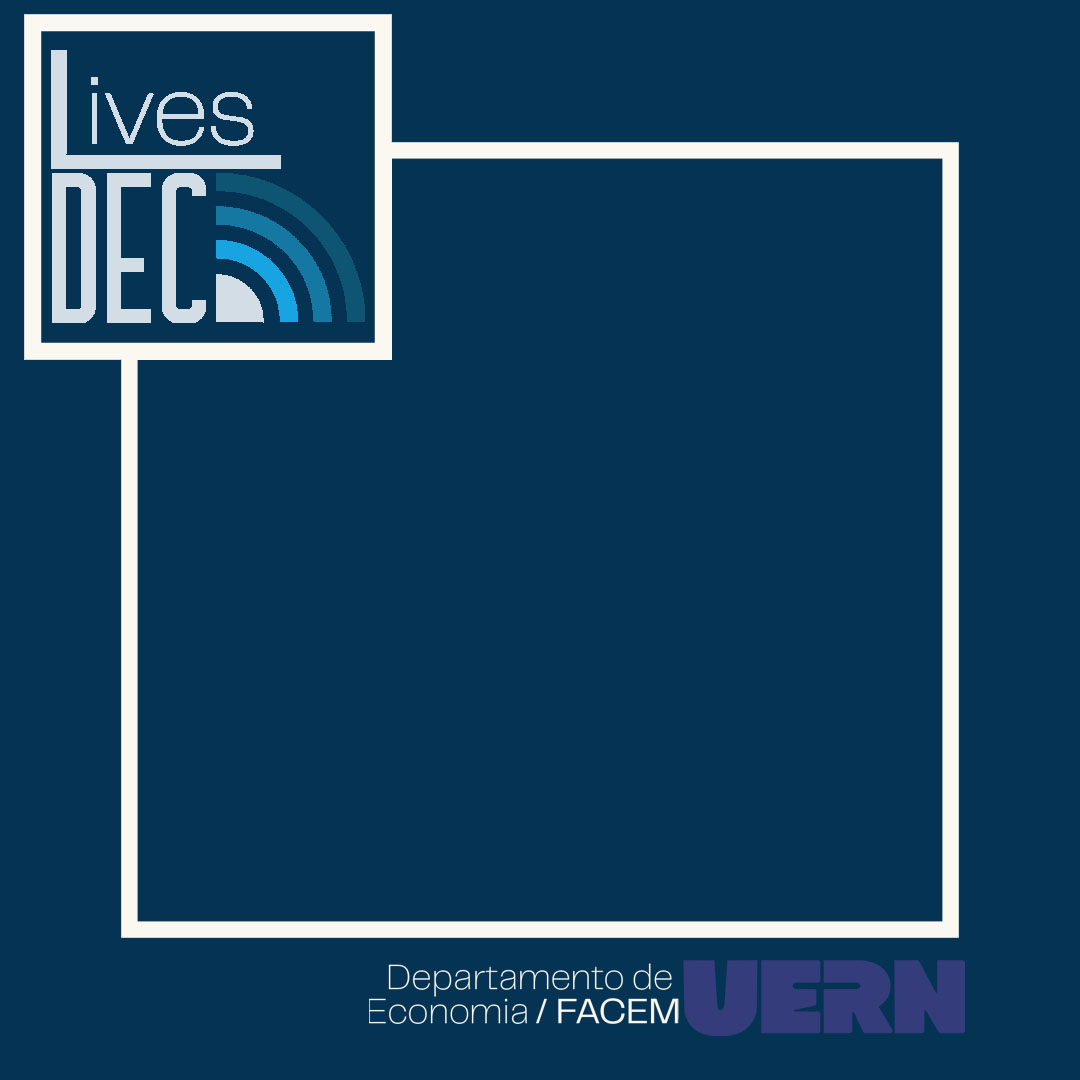 PROGRAMAÇÃO
PROGRAMAÇÃO
30/06/2020 às 19h:  MINI-CURSO: COMO FAZER UMA MONOGRAFIA – Parte II
Palestrantes:  Ms.  Vanusa Alves Resende
                          Ms.  Genivalda Cordeiro da Costa
                          Ms. Leonildo Tchapas

Via: Google Meet
Inscrições: 23 a 26/06/2020  até as 13h.
Link: https://forms.gle/AnZE9WDco1Kxt5MU7